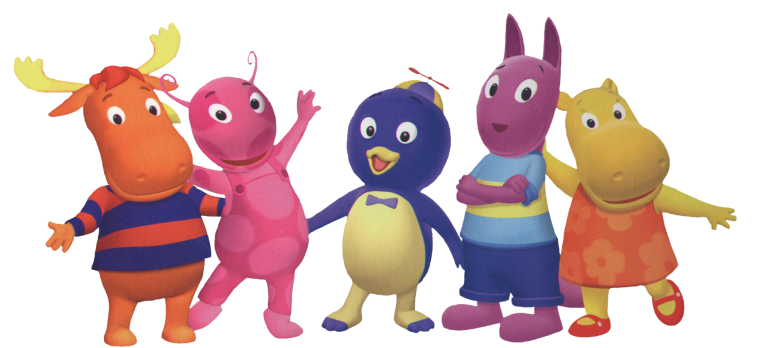 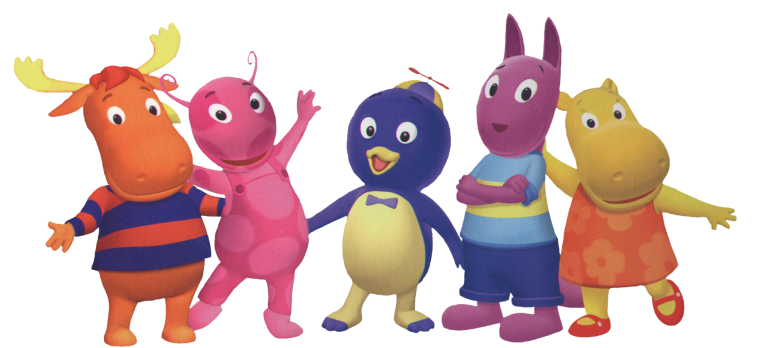 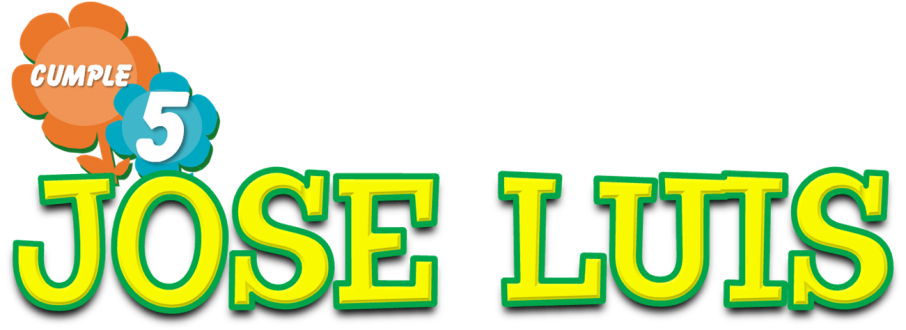 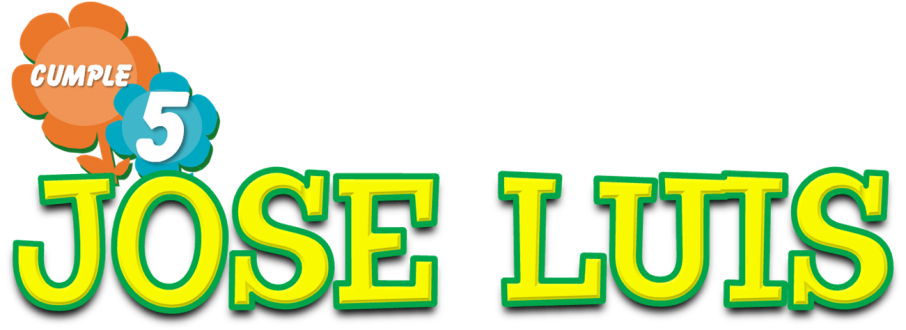 B
I
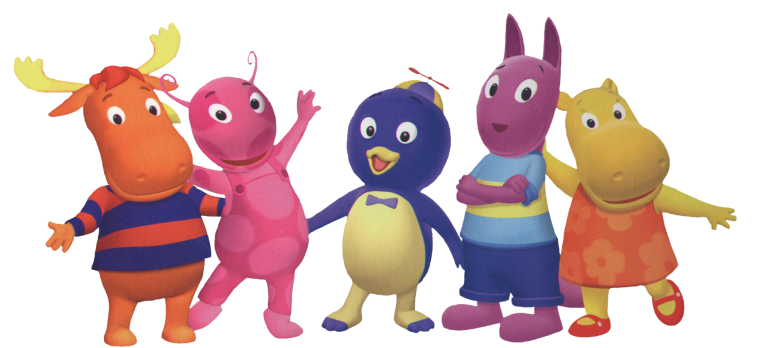 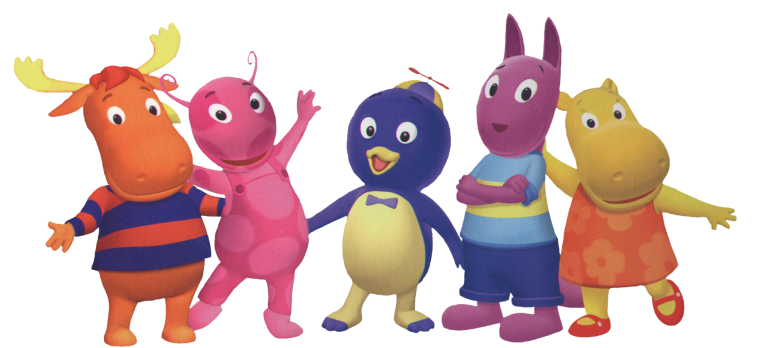 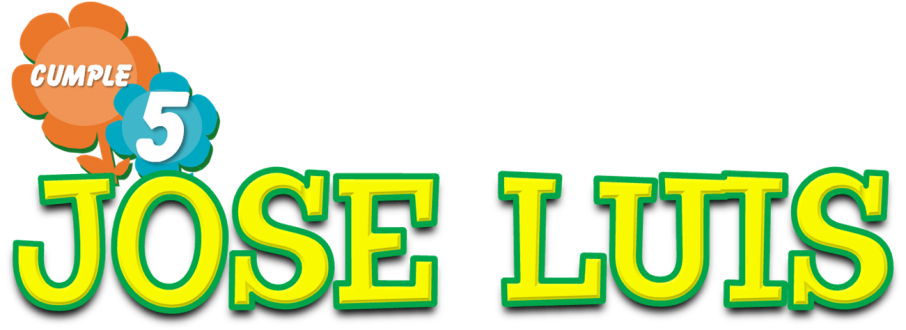 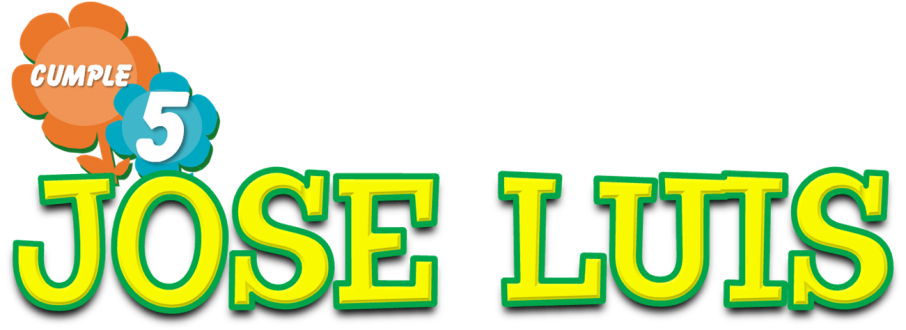 N
E
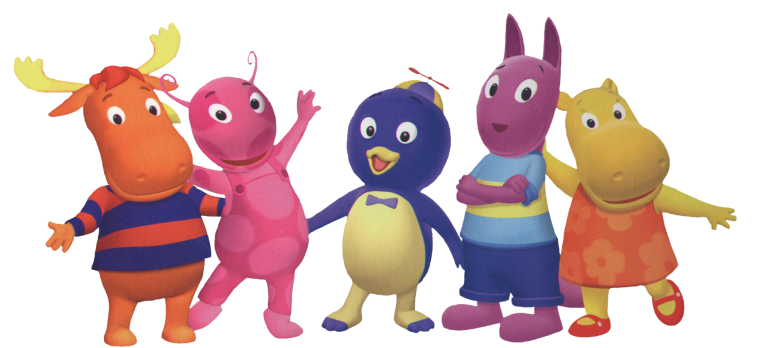 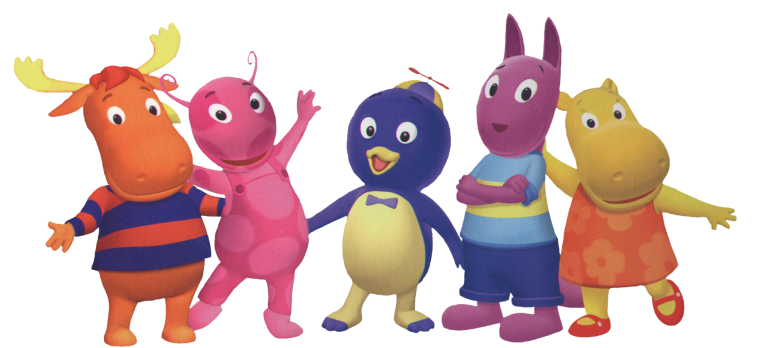 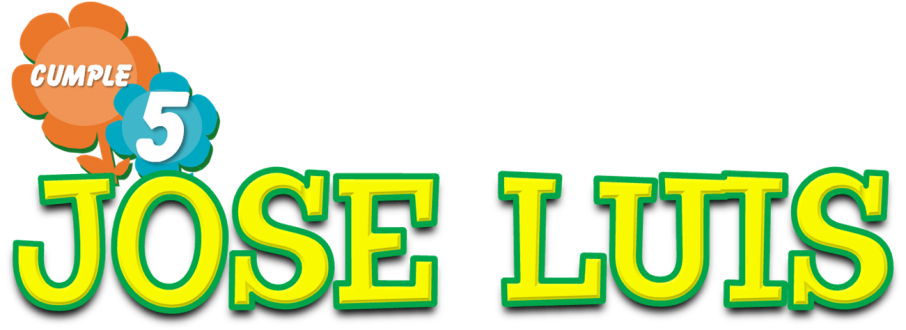 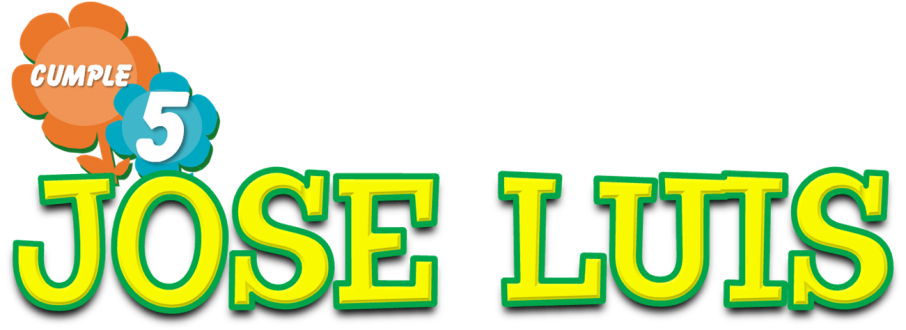 V
E
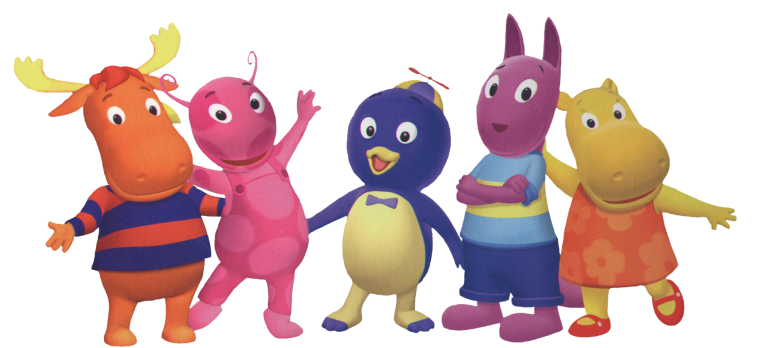 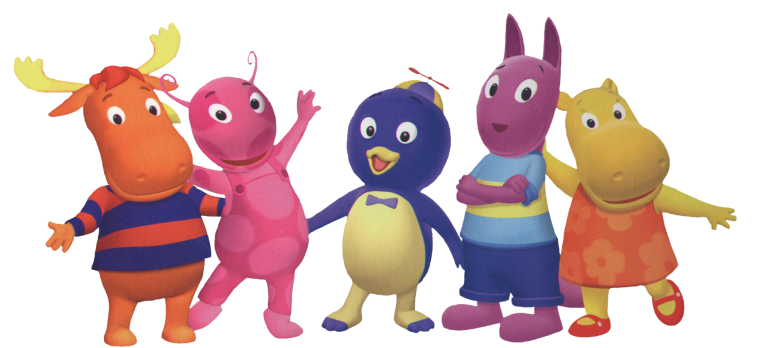 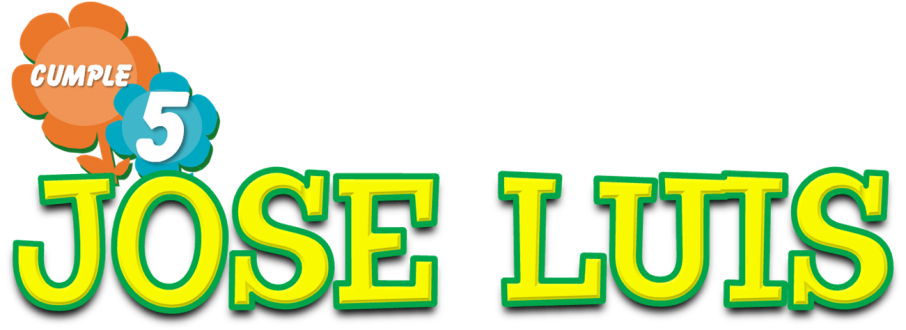 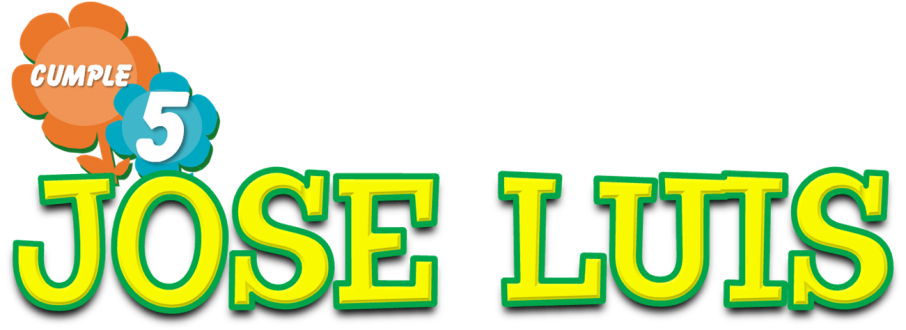 N
I
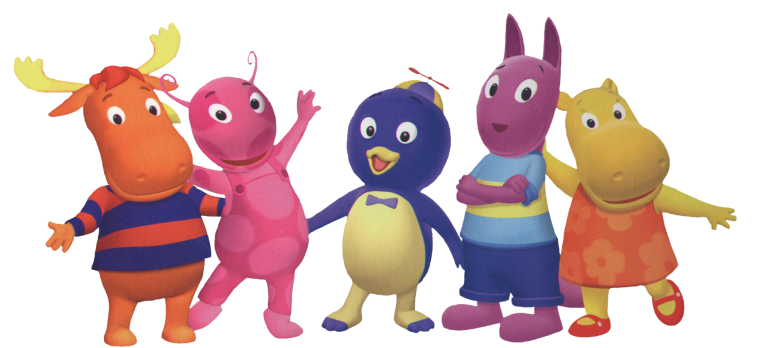 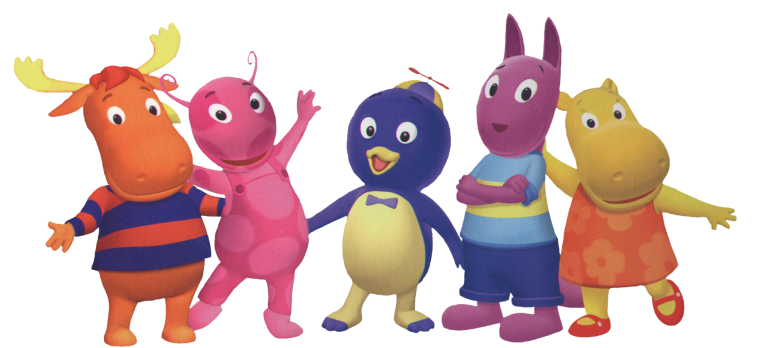 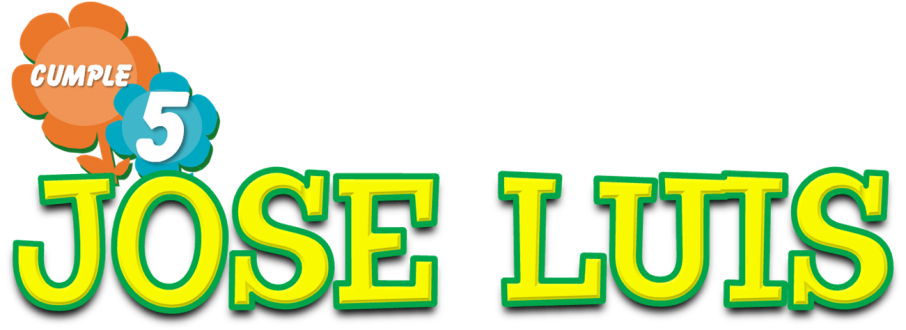 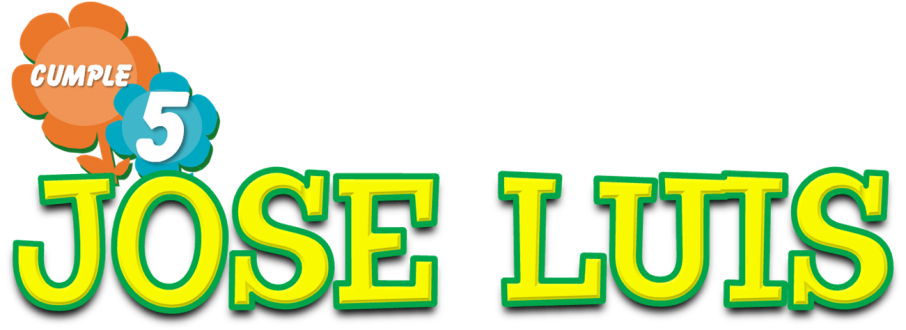 O
D
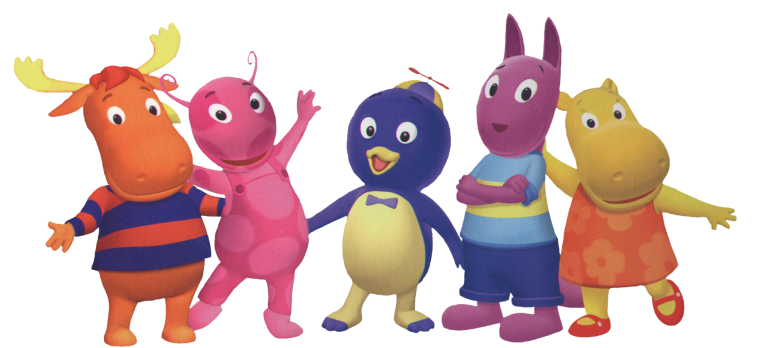 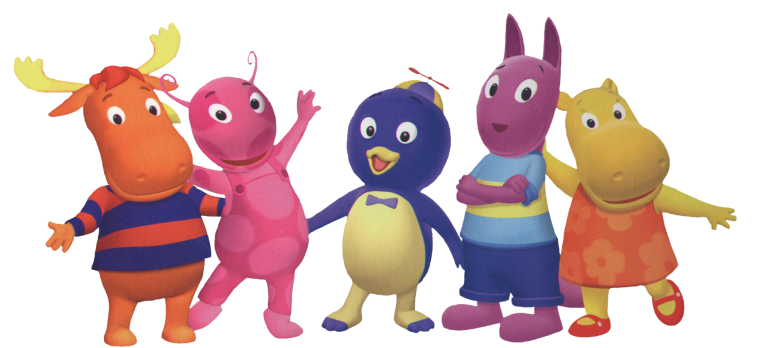 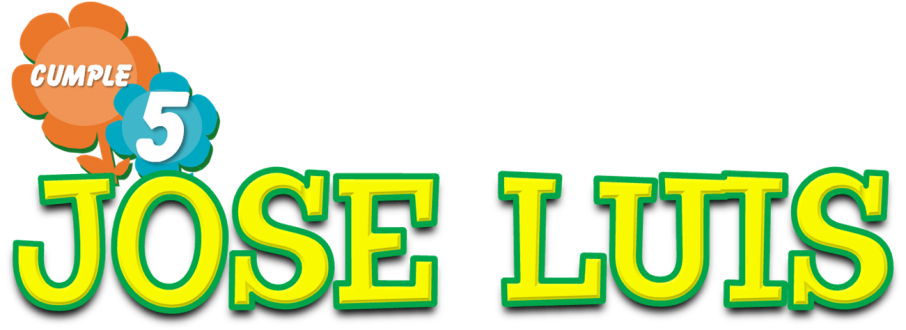 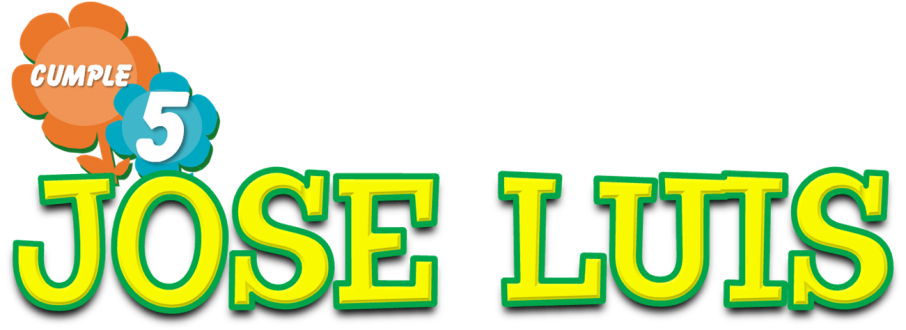 !
S